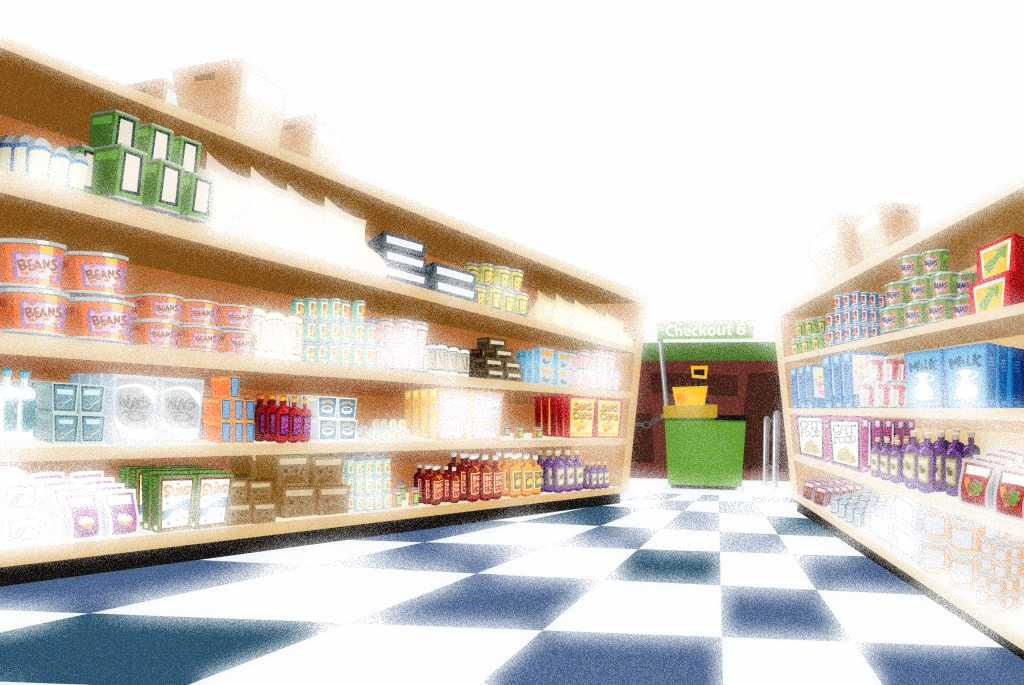 Веселый магазин
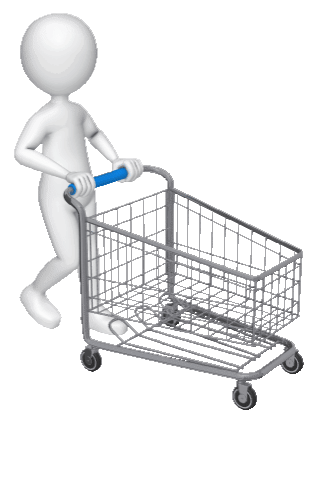 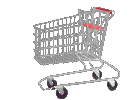 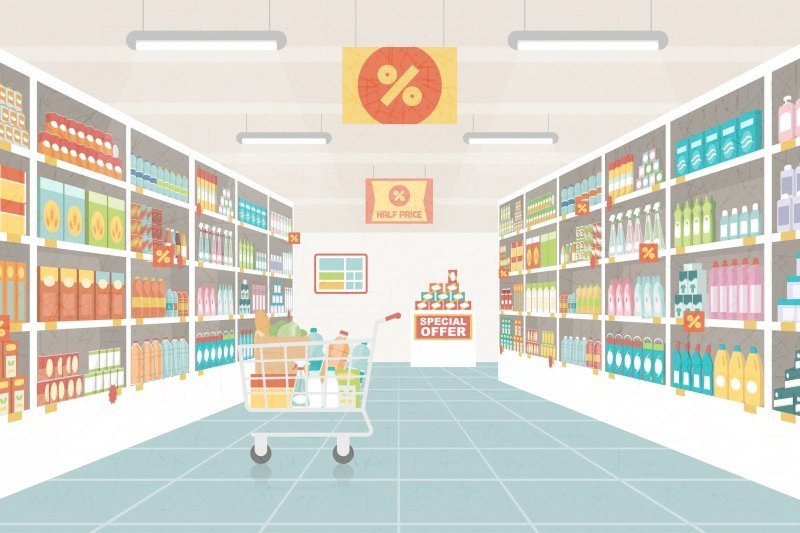 В синюю корзину клади продукты названия которых начинаются на твердый согласный, в зеленую – на мягкий.
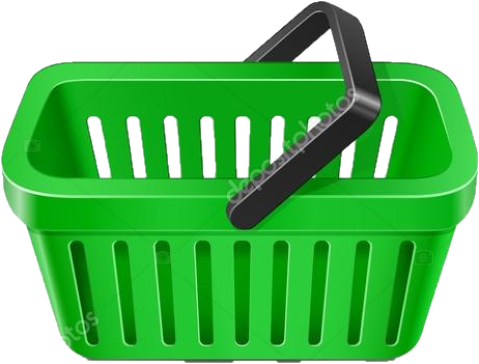 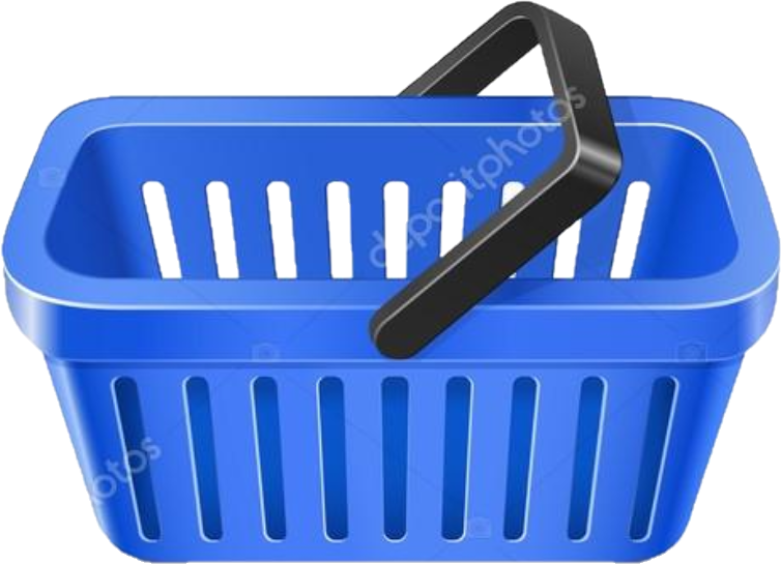 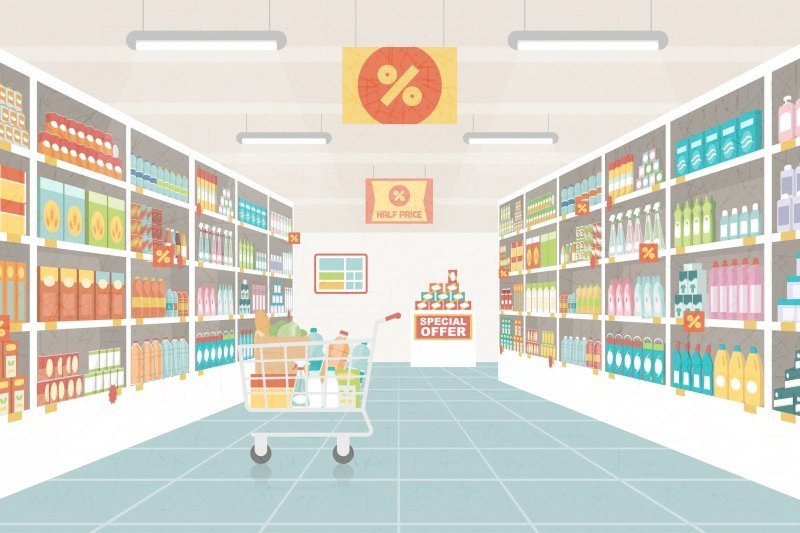 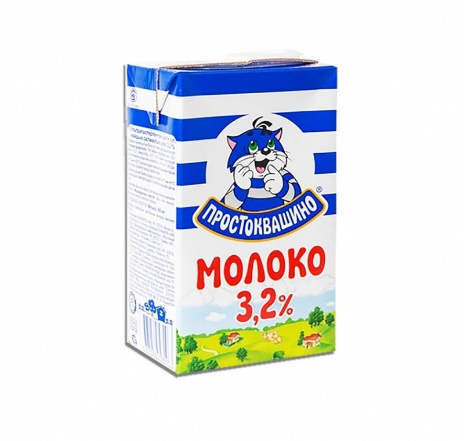 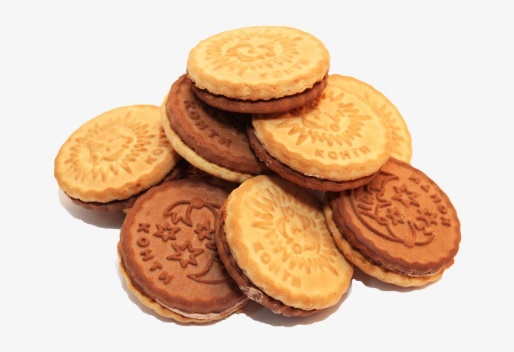 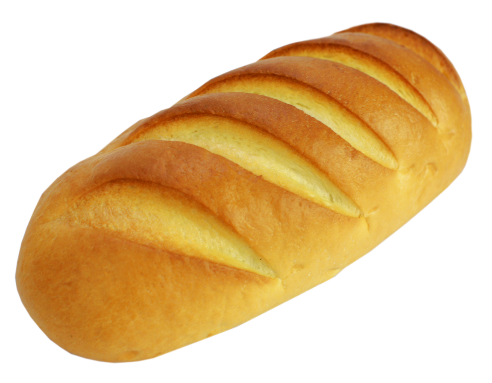 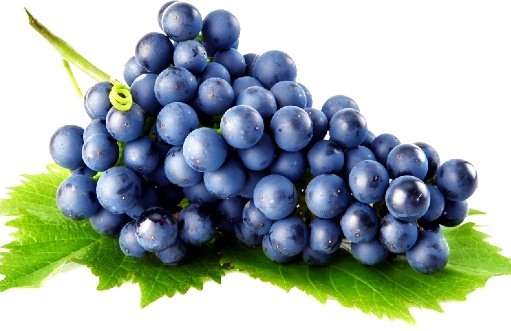 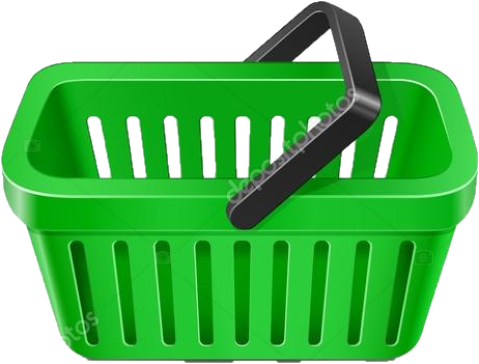 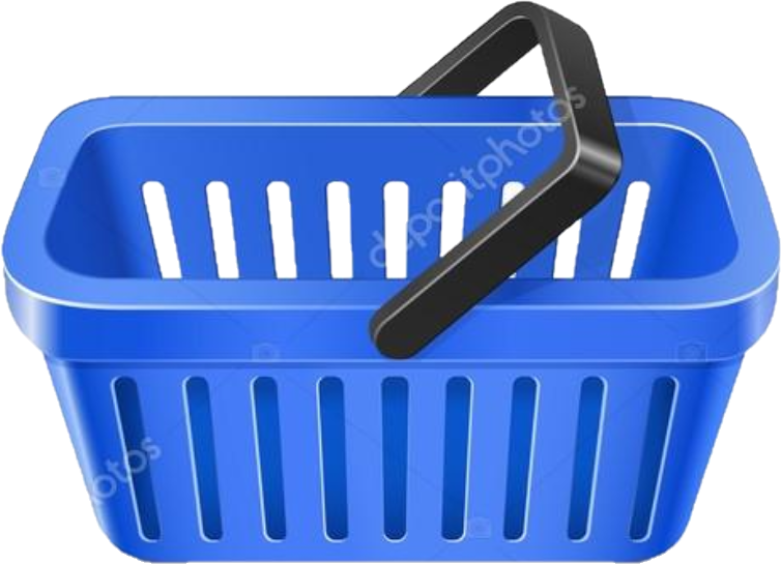 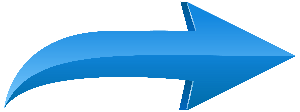 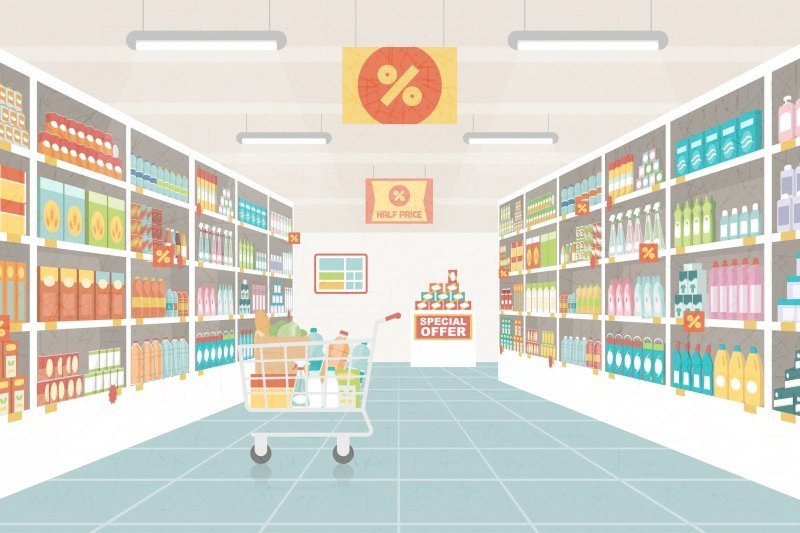 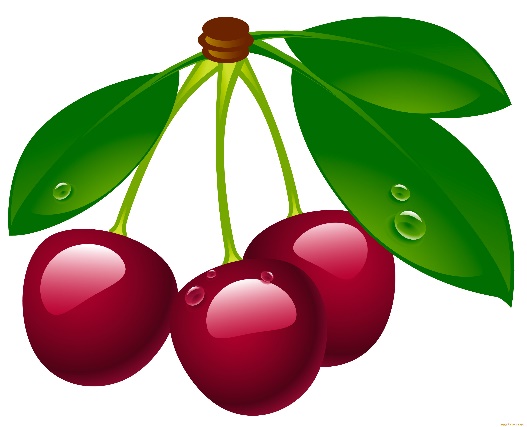 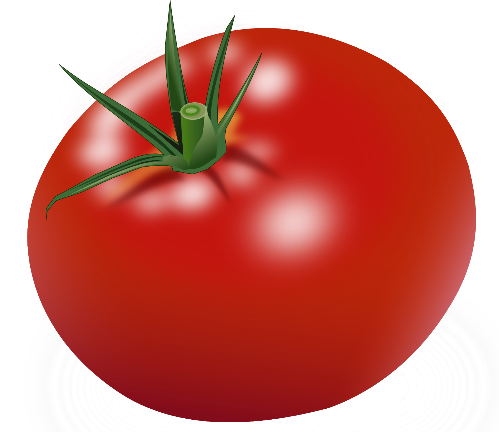 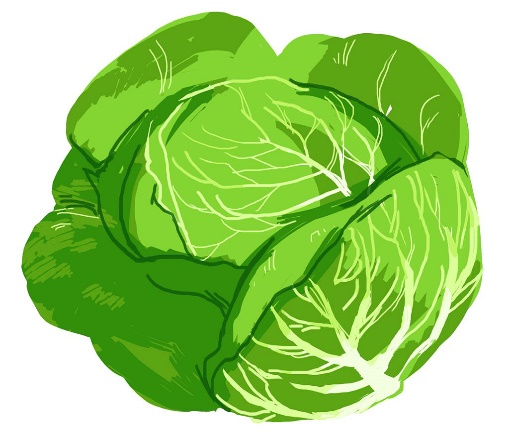 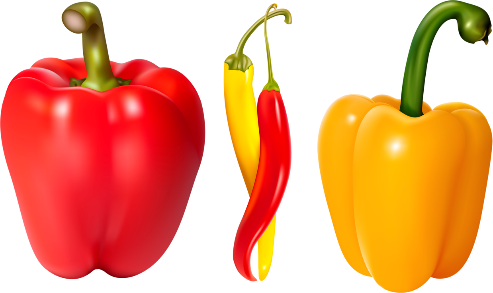 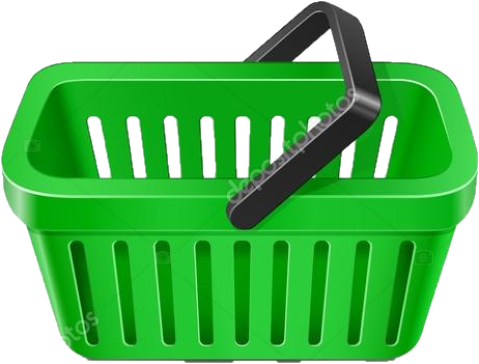 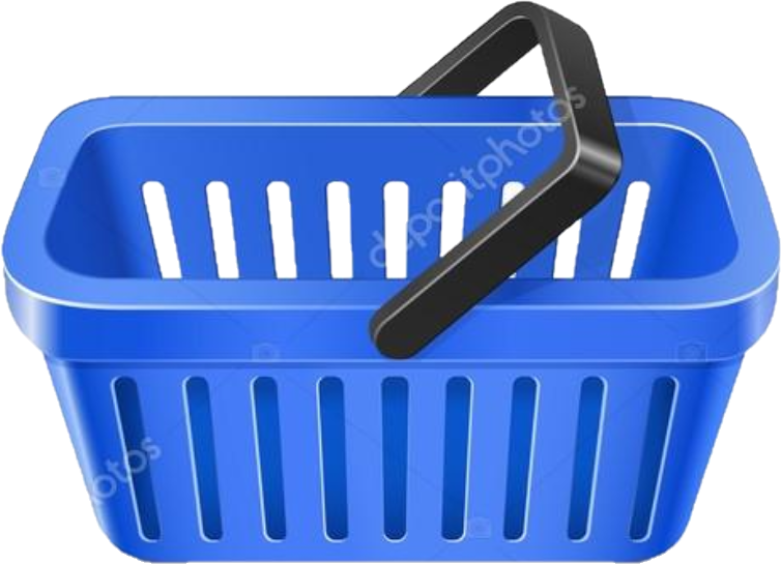 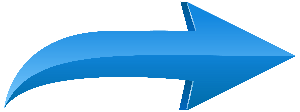 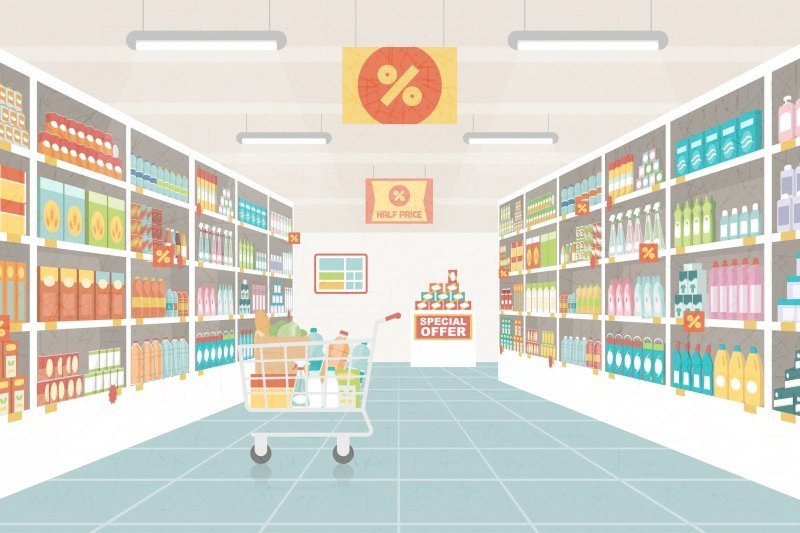 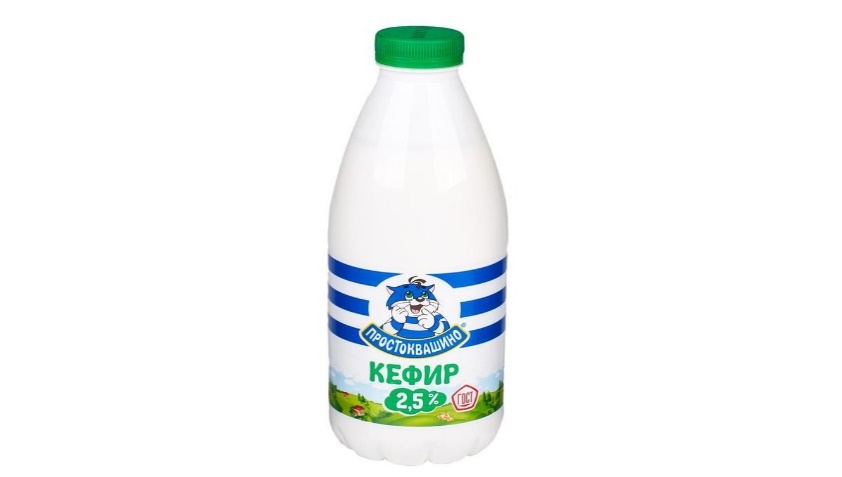 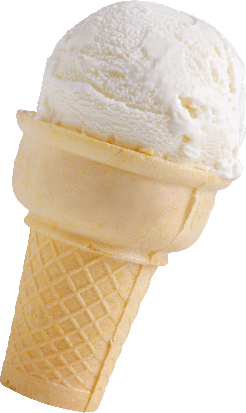 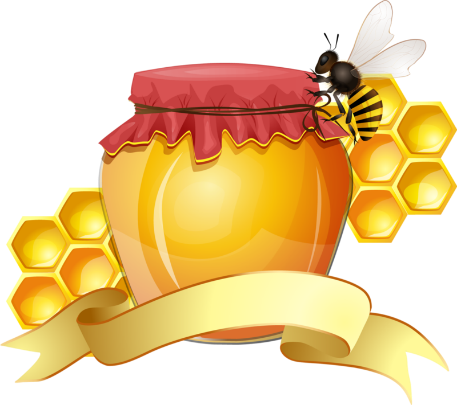 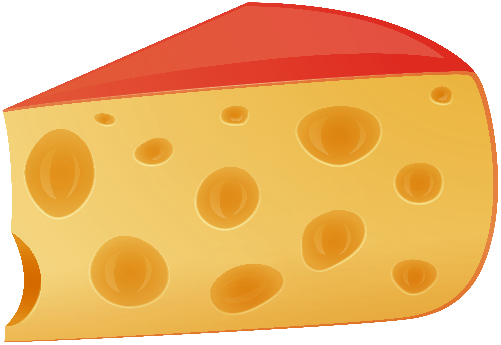 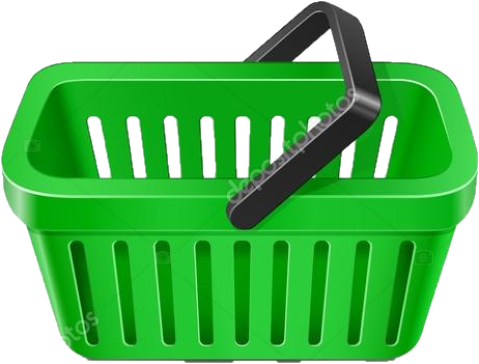 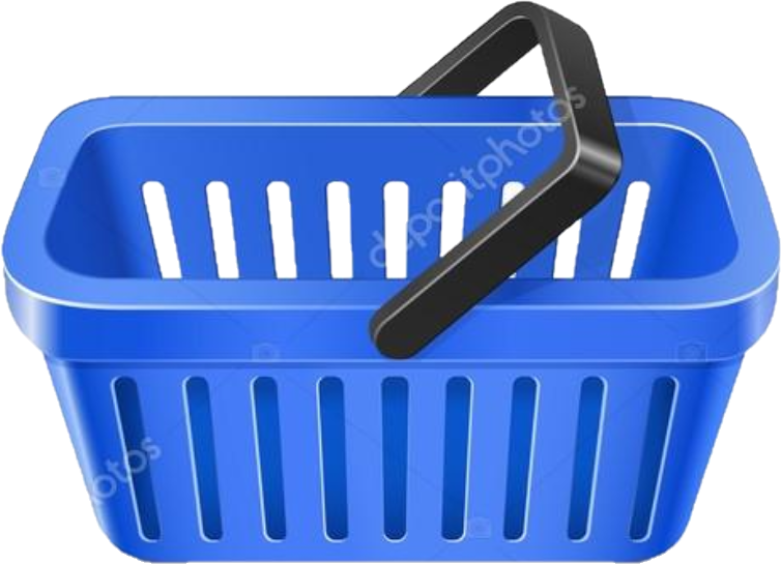 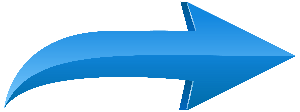 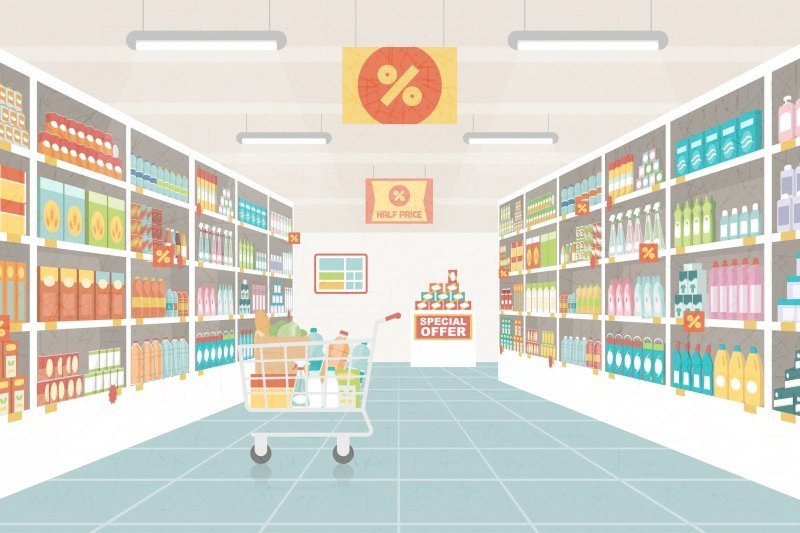 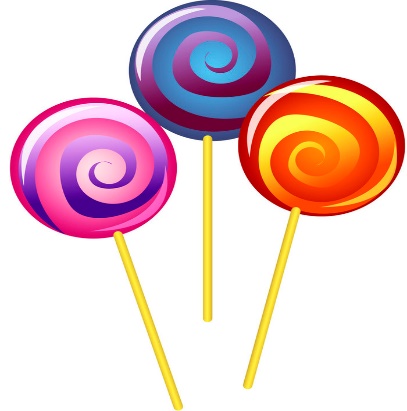 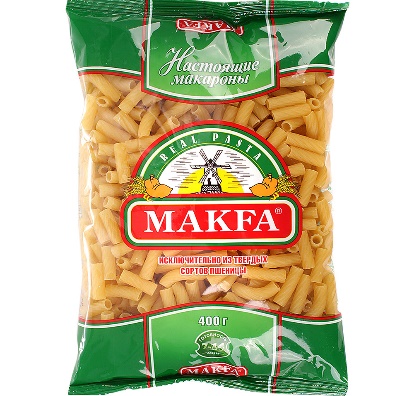 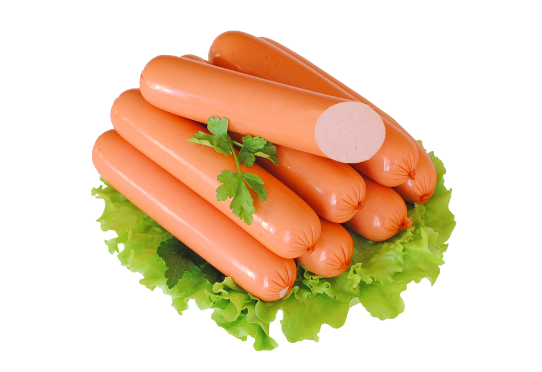 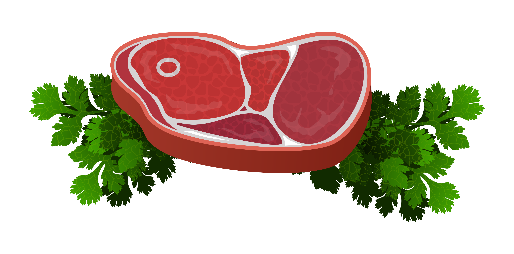 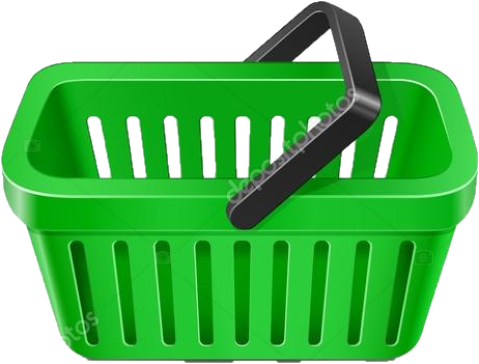 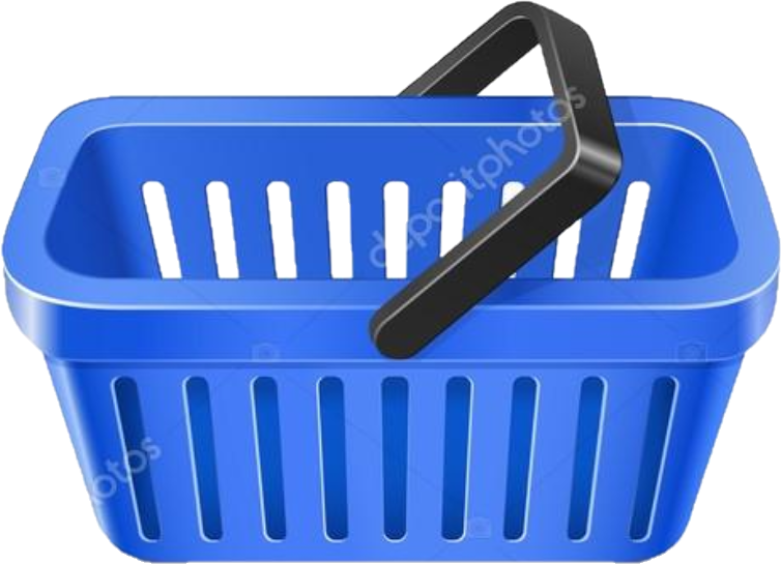 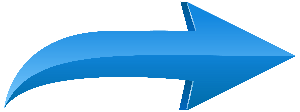 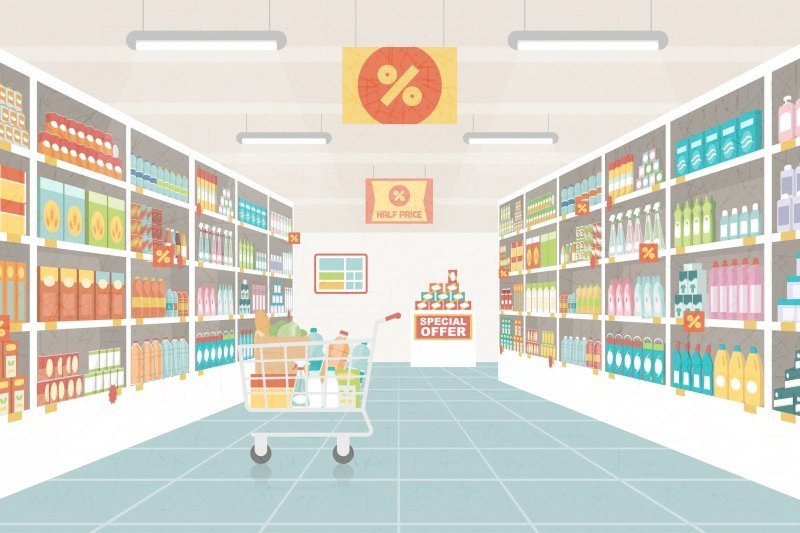 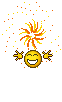 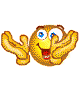 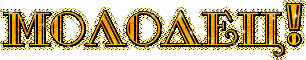 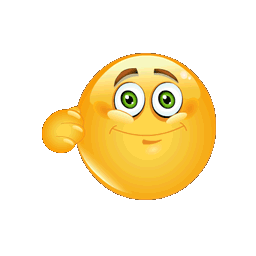